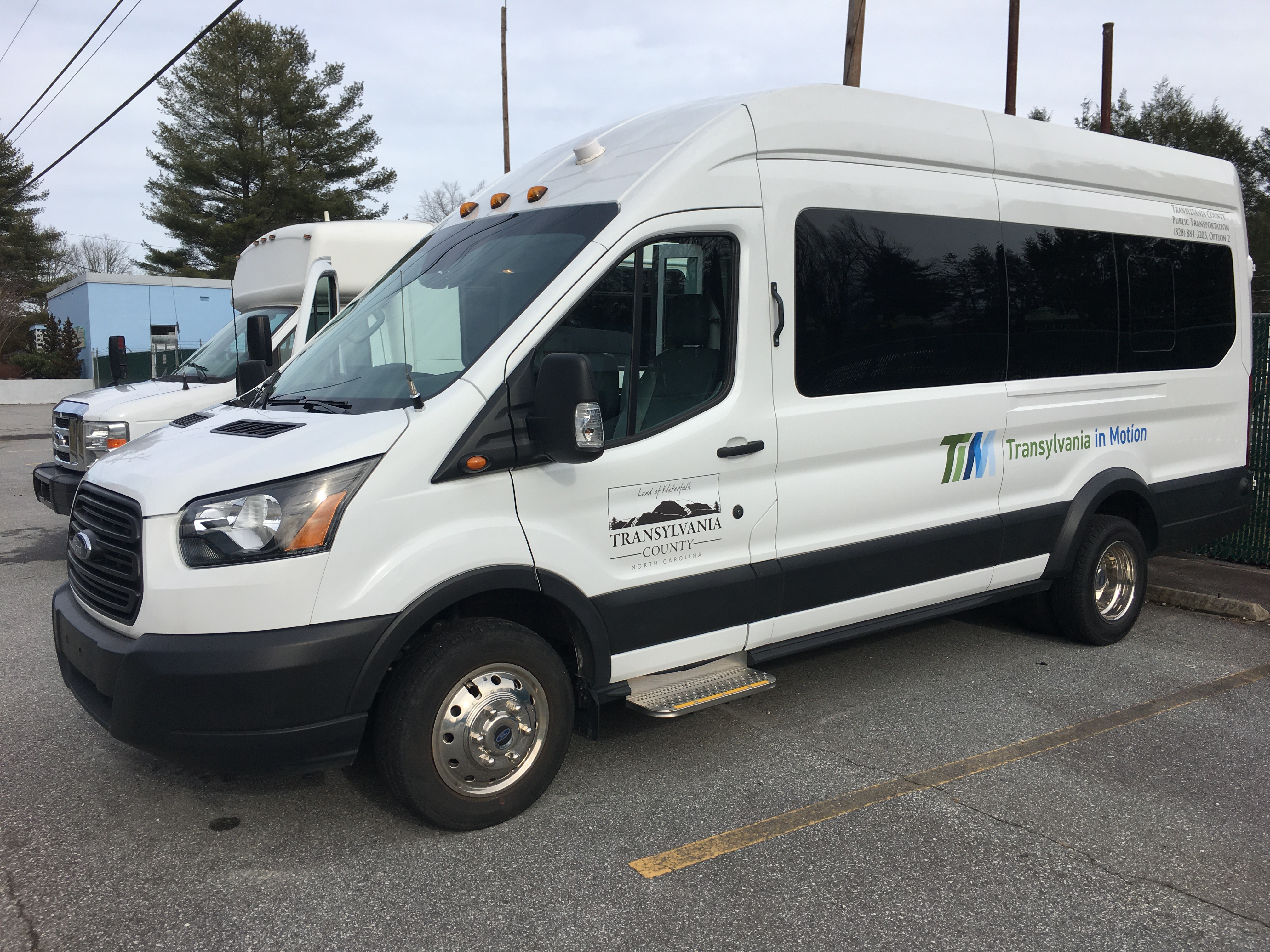 Transportation Advisory Board
May 8, 2024
I. Welcome
II. Agenda Modifications
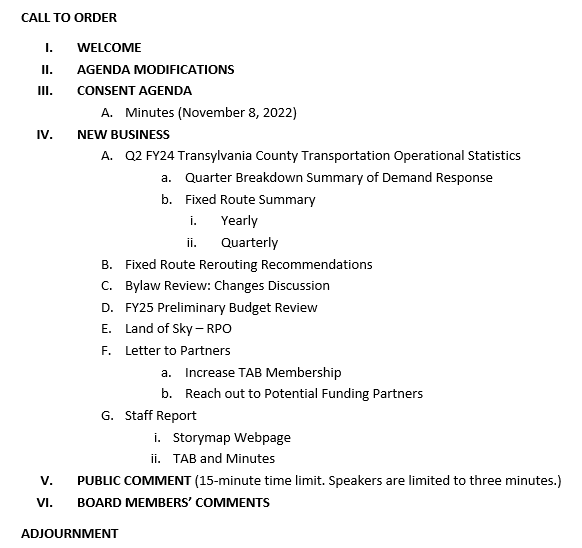 III. Consent Agenda
February 14, 2024 Meeting Minutes
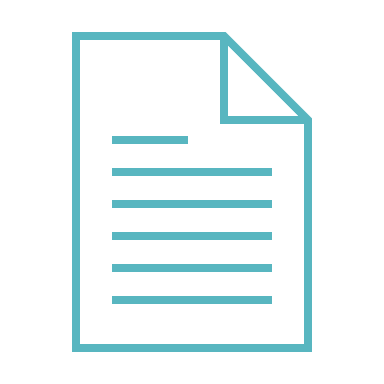 III-B. Transportation Updates
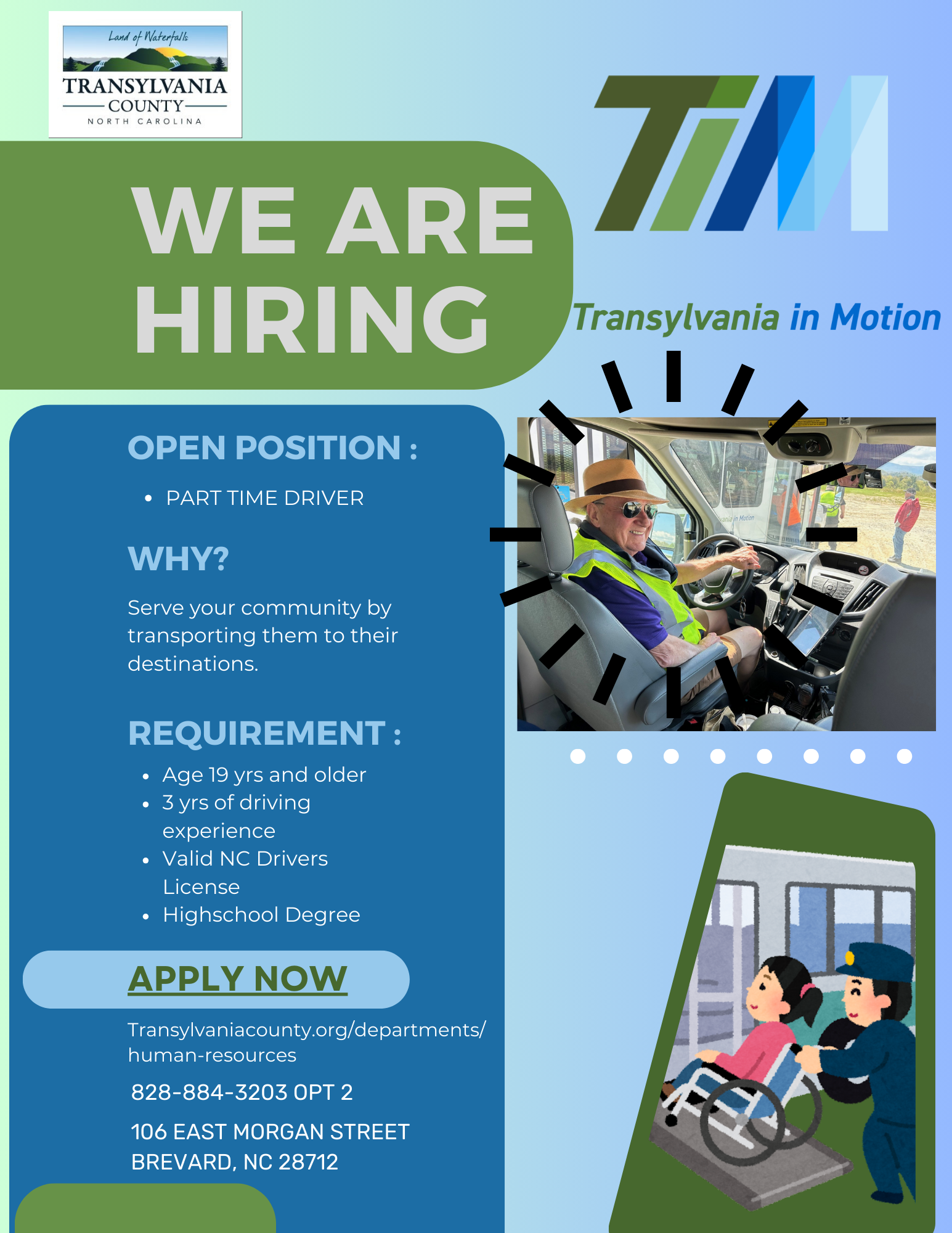 Budget Update
County Commissioners Approve Silver Squirrels!
Partnership with TC Library on Field Trips
Apple Country Fixed Route Observations
TC Library Field Trip
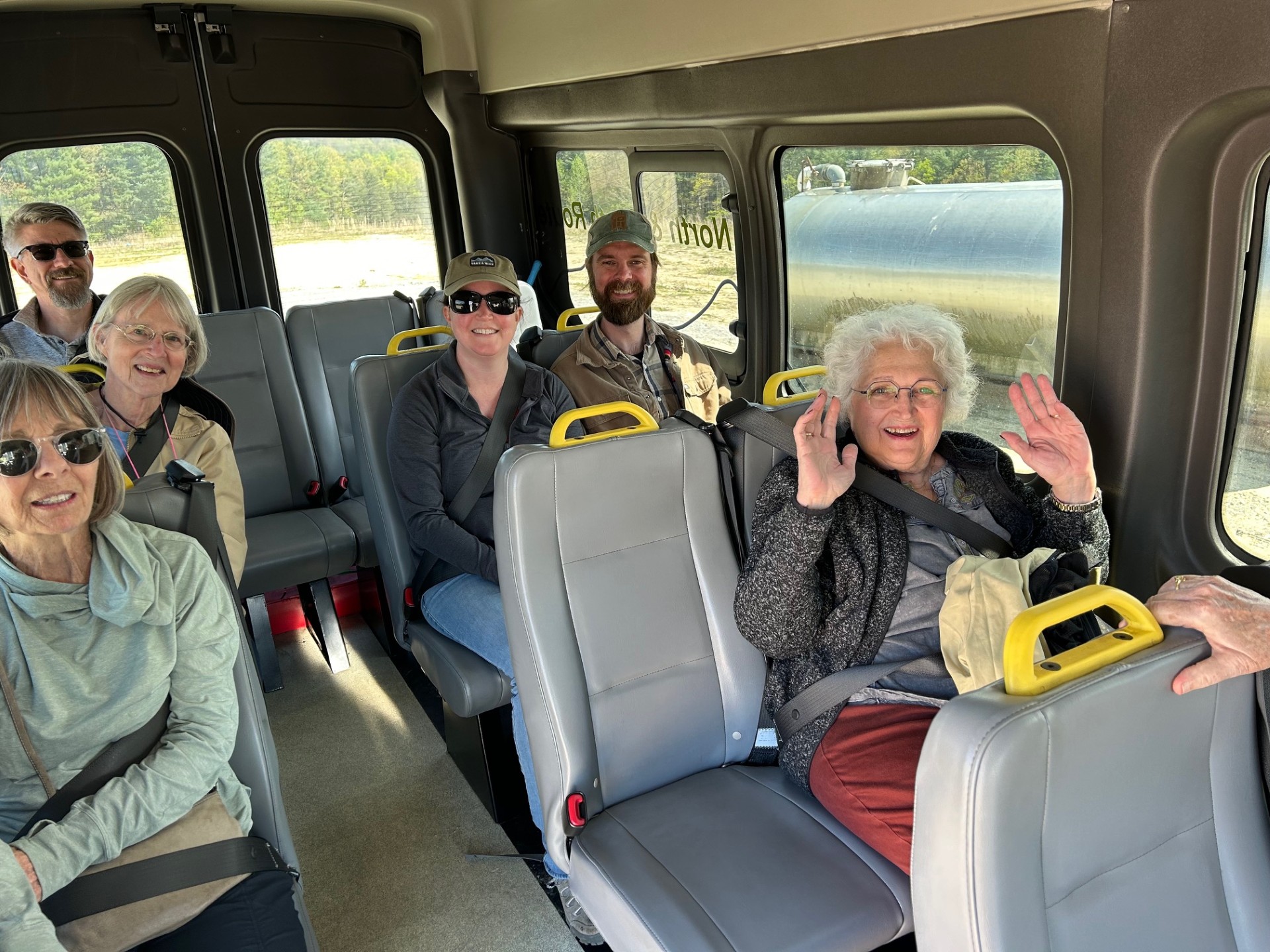 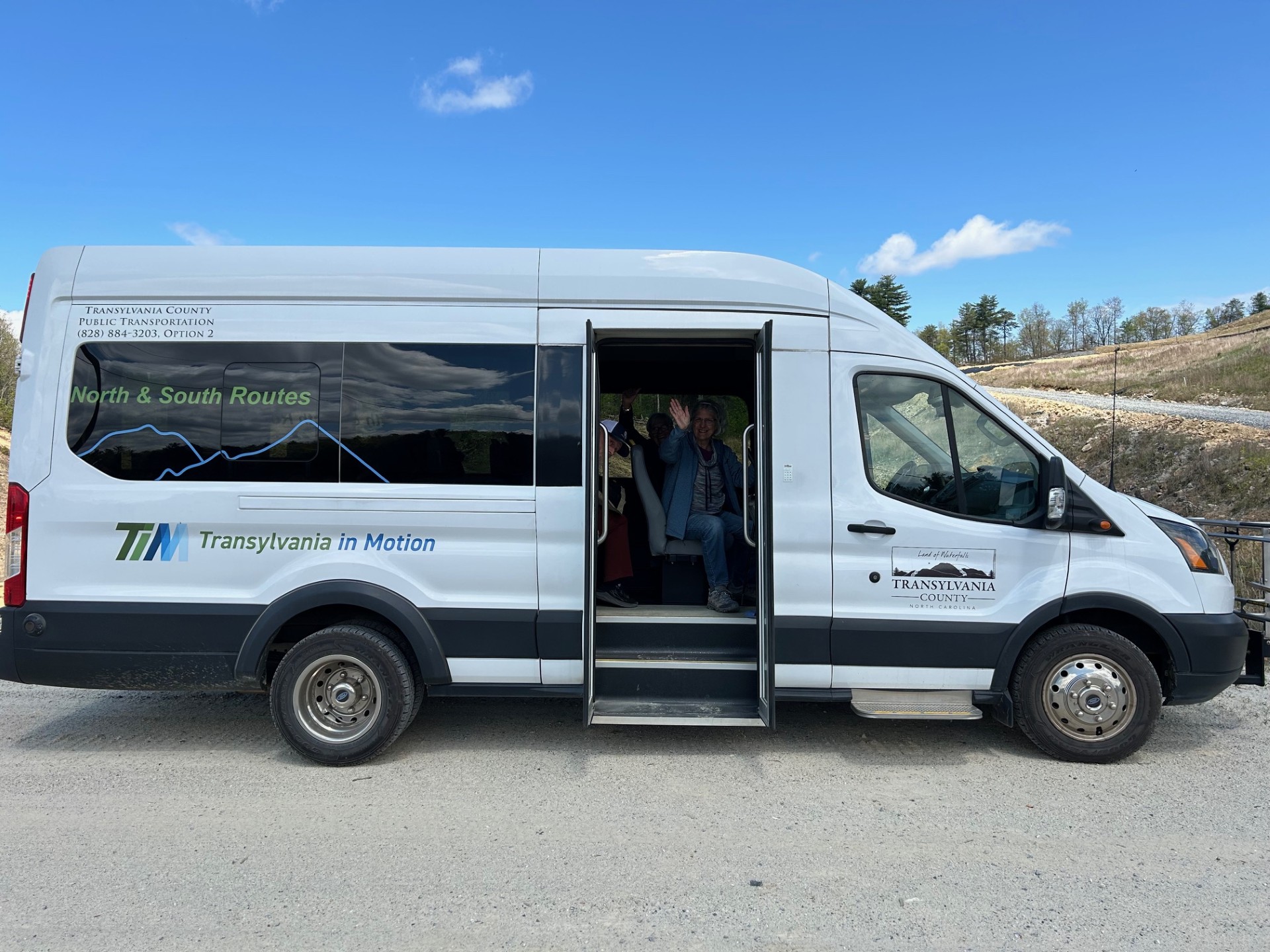 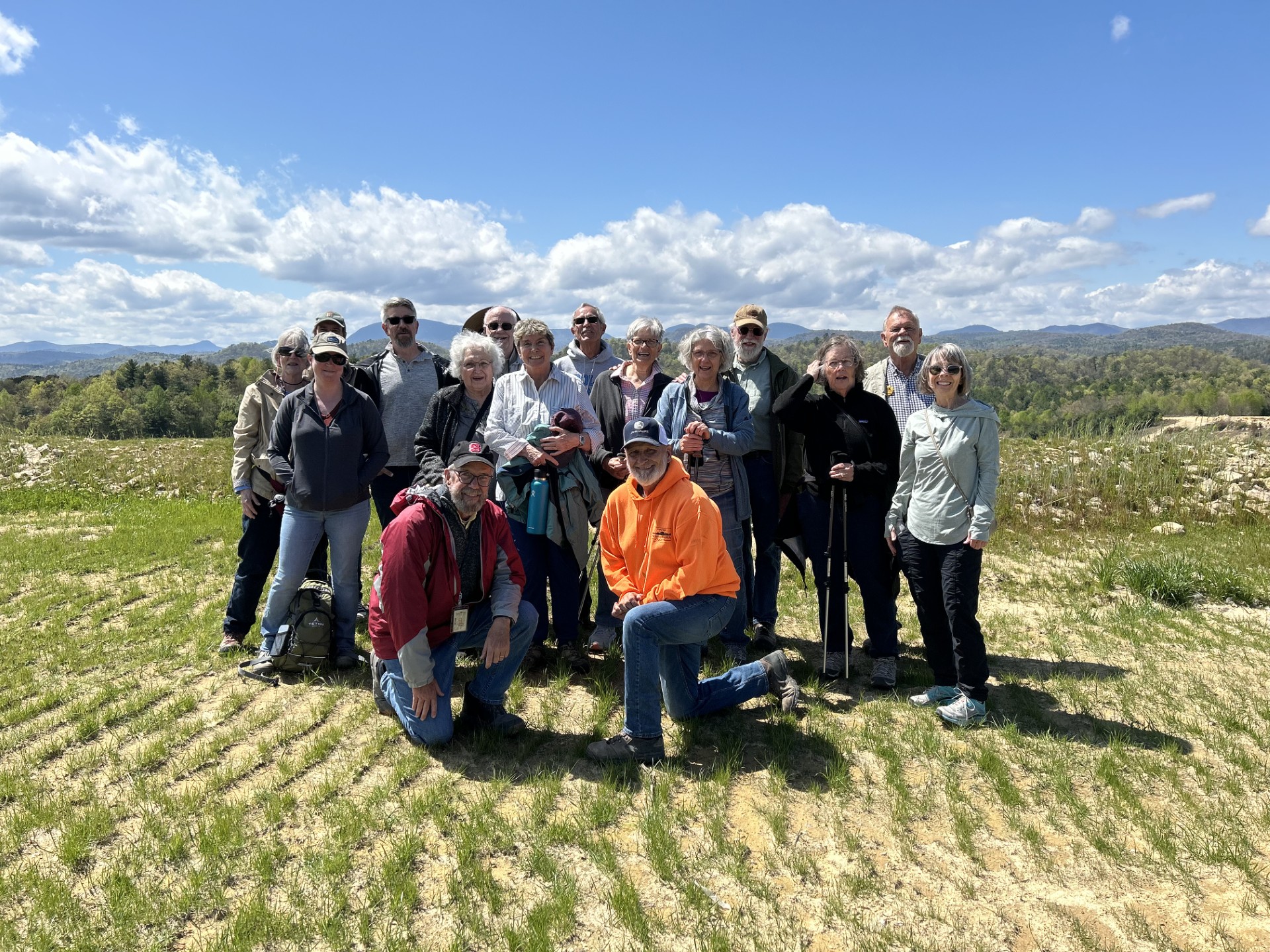 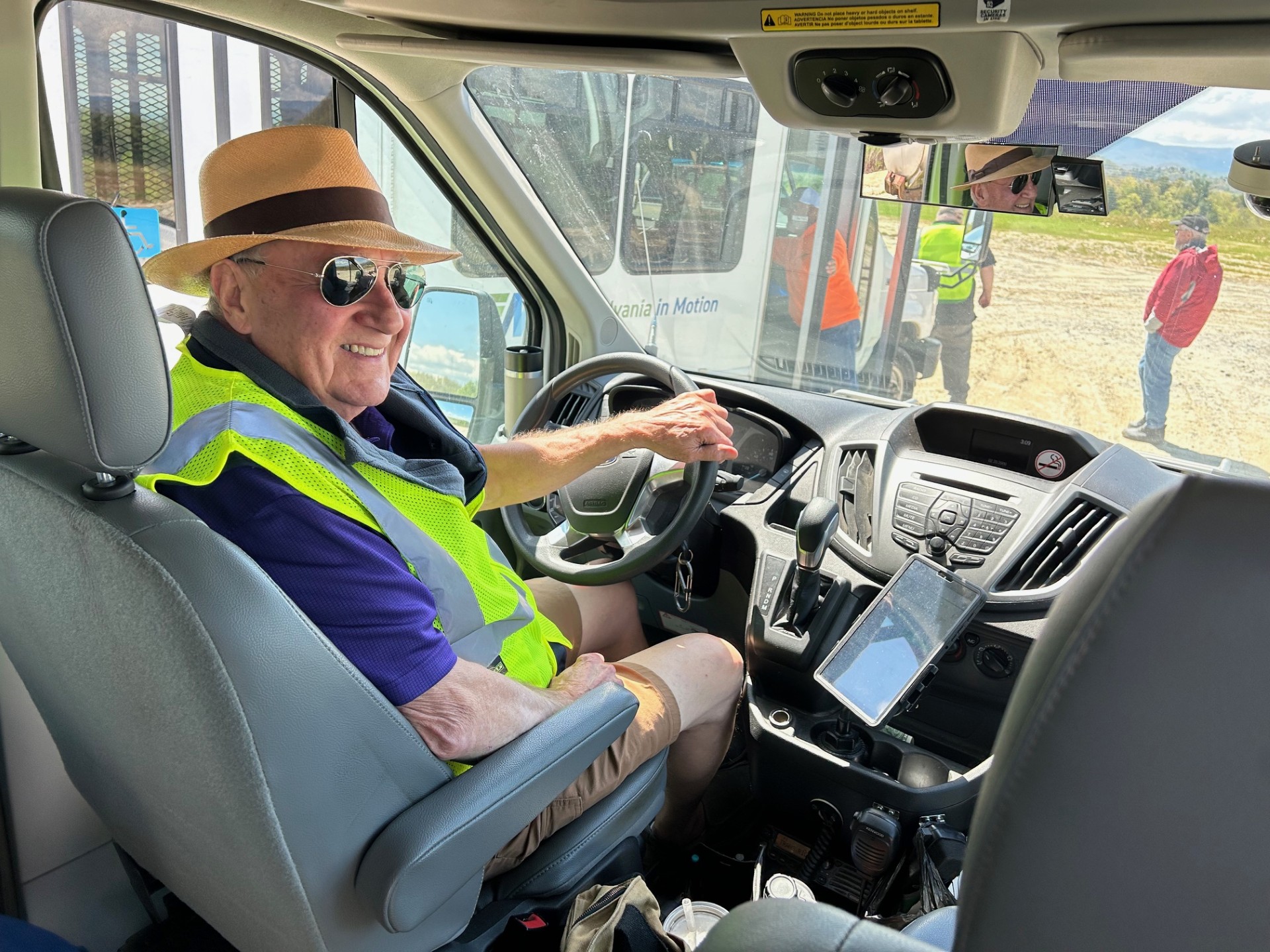 Bob
Substitute Driver
New Business
V-A.  Q-3 FY24 Transportation Operational Statistics
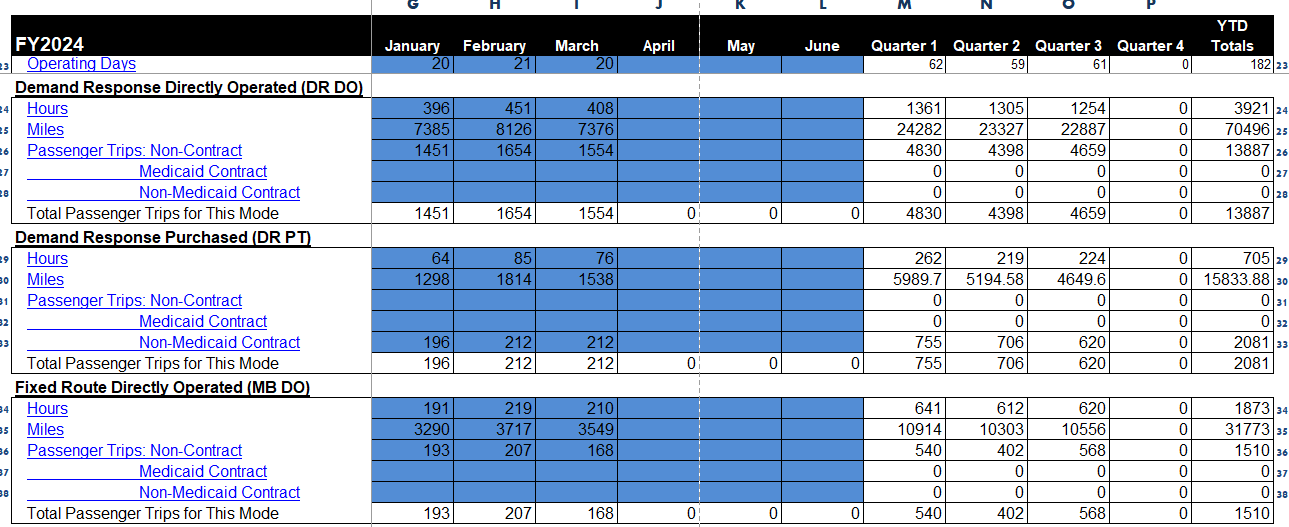 Fixed Route Yearly
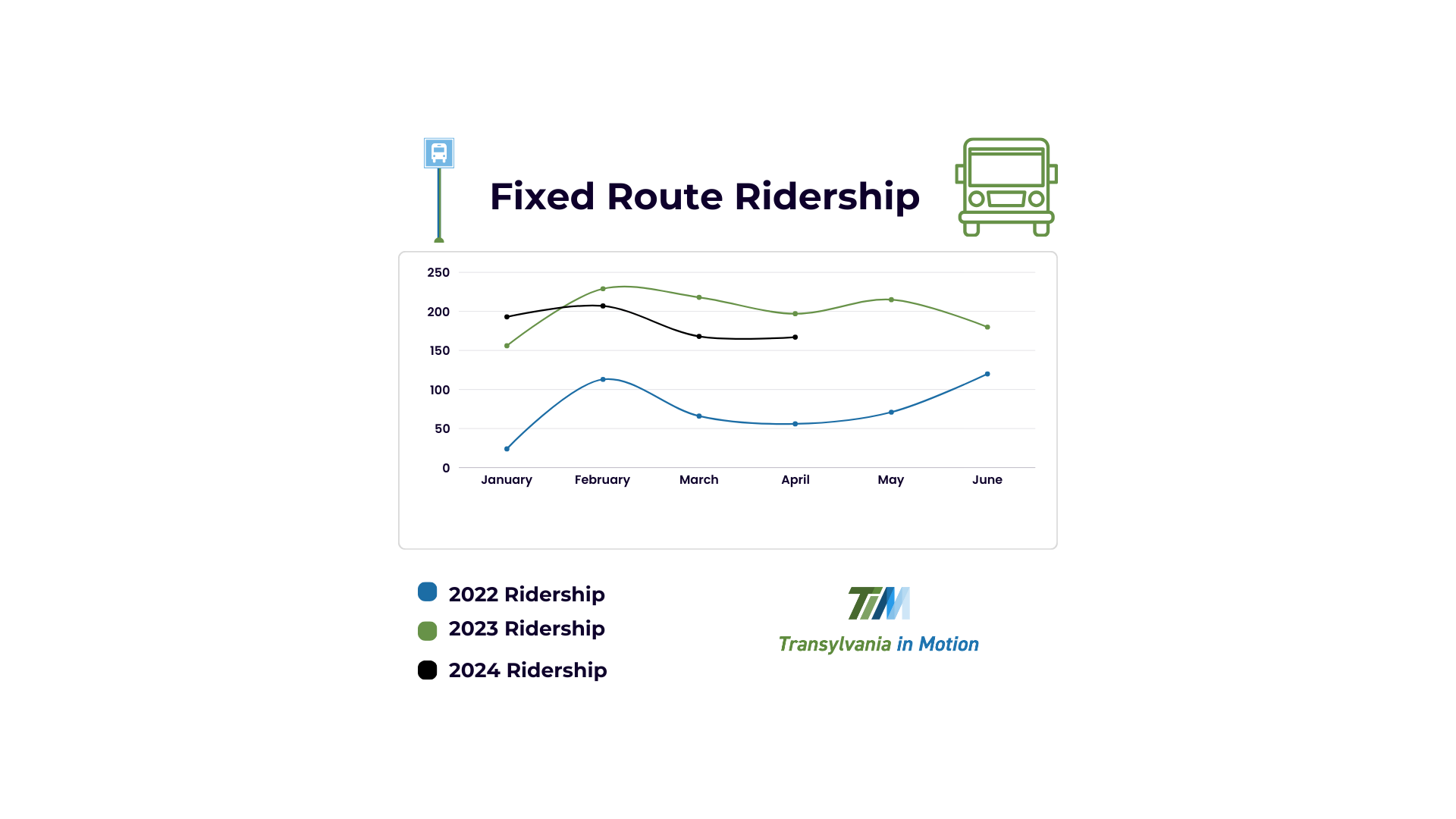 Demand Response
VI-B. Fixed Route Re-Routing
VI-B. Fixed Rerouting Recommendations
Staff has put together three options of Rerouting recommendations.
The next slide shows each option and the stop locations, it also includes the time it would take to get to each stop as well as the overall time of the route.
Some options show more stop locations but less time, since most of the stops are closer together.
Other options suggest a seasonal stop or one that would interest both residents and visitors to our county.
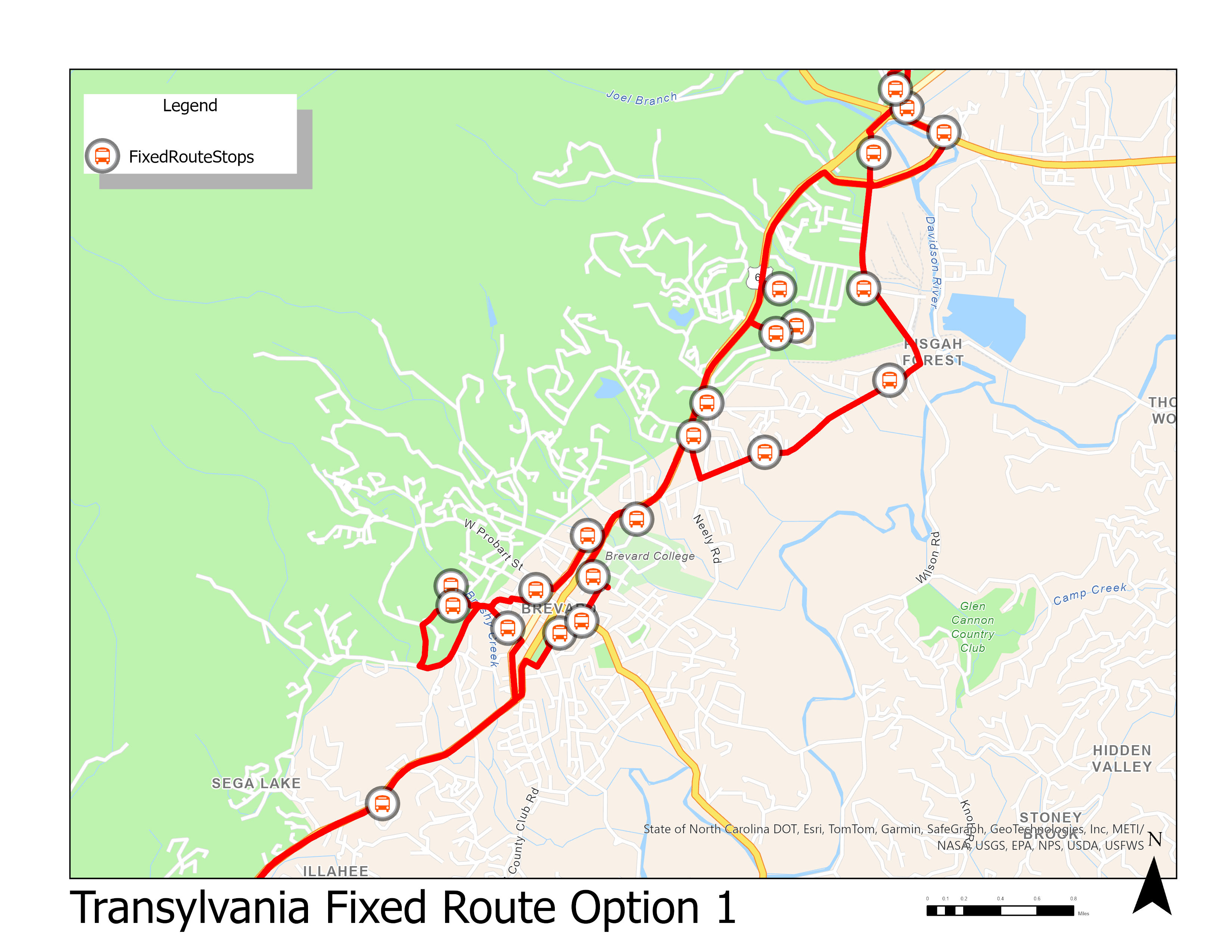 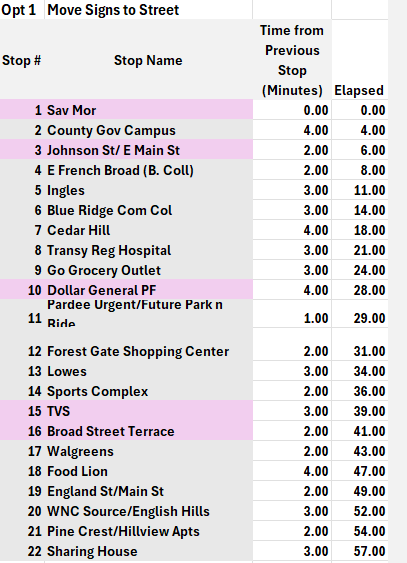 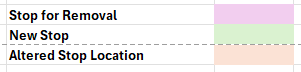 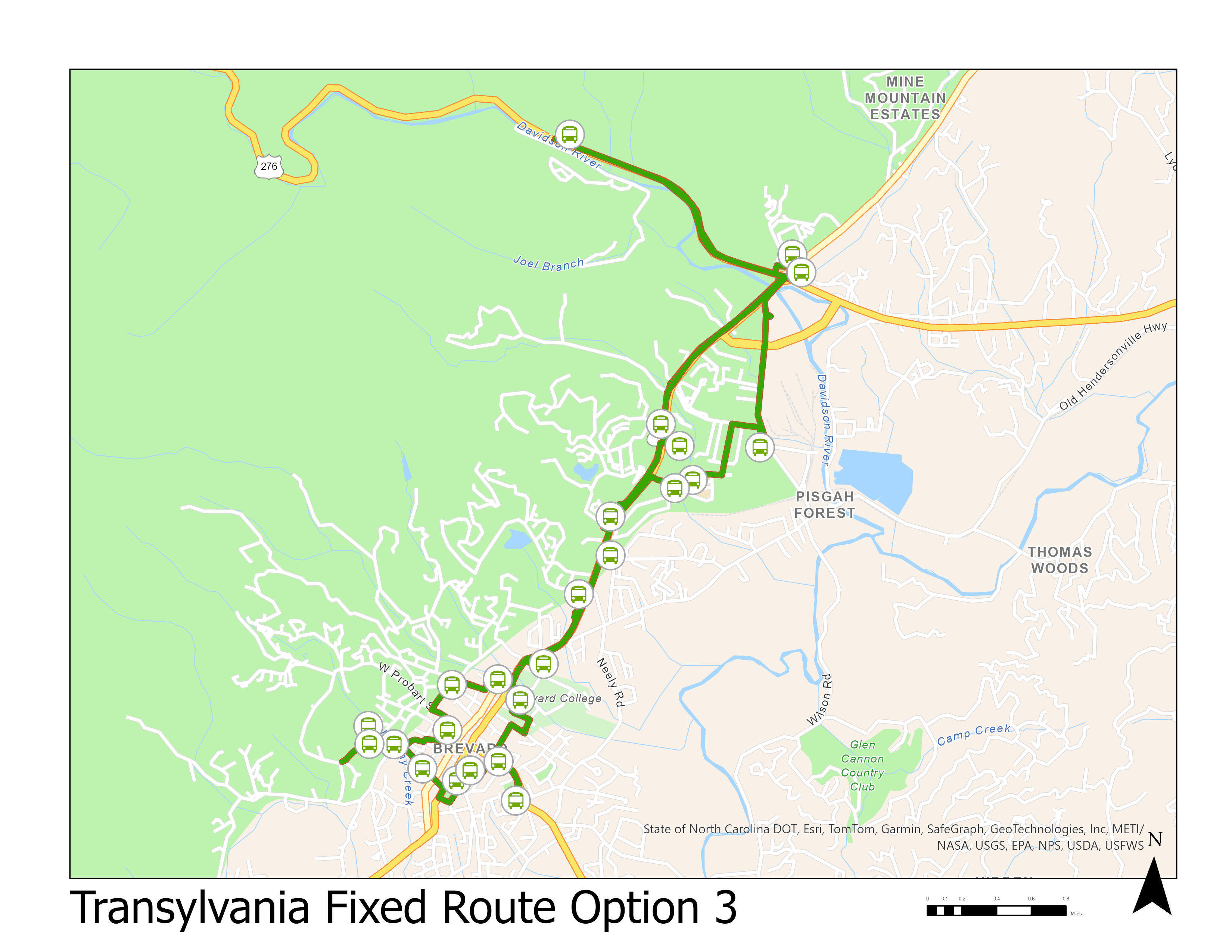 Legend
        Opt 2 Stops
         Opt 2 Route
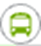 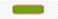 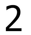 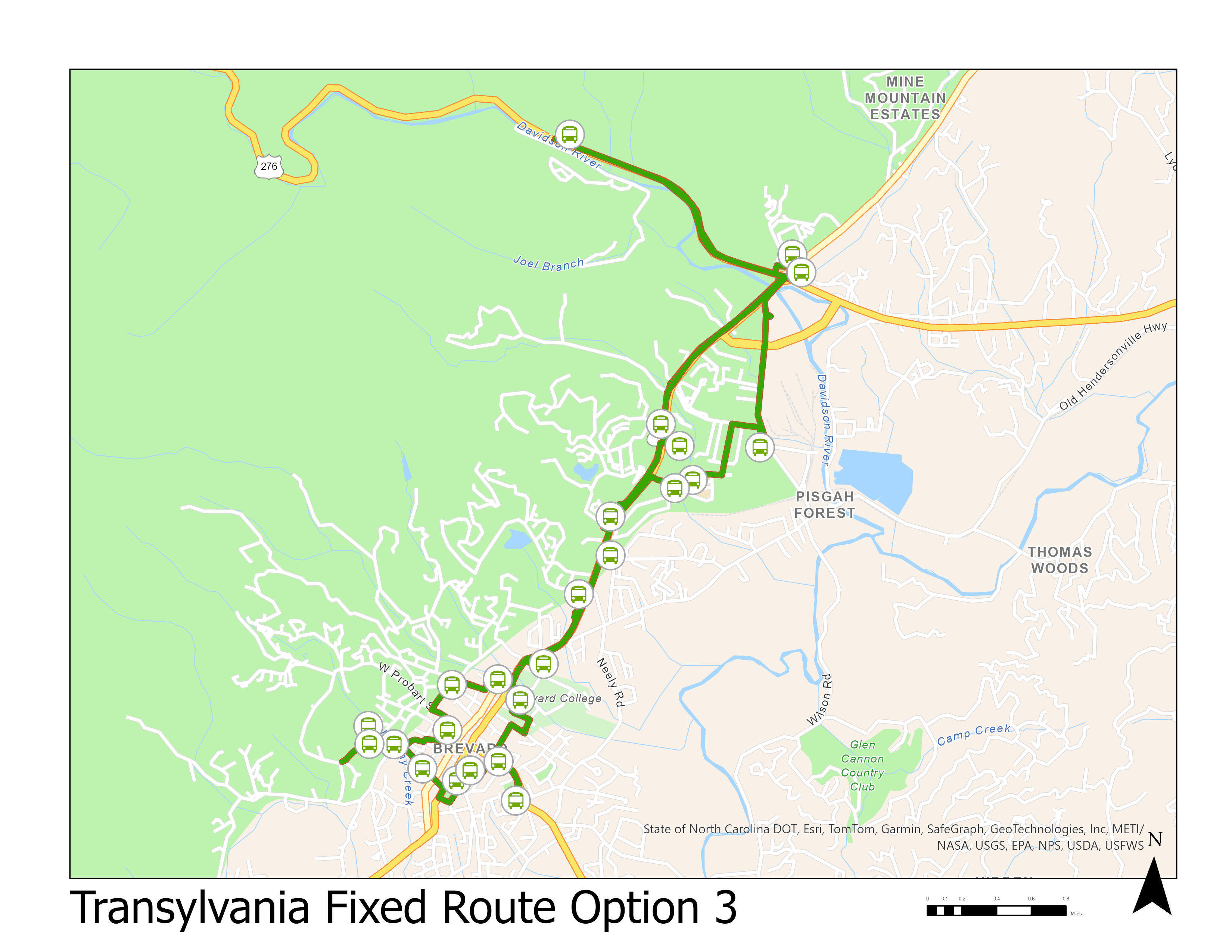 Legend
        Opt 2 Stops
         Opt 2 Route
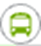 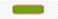 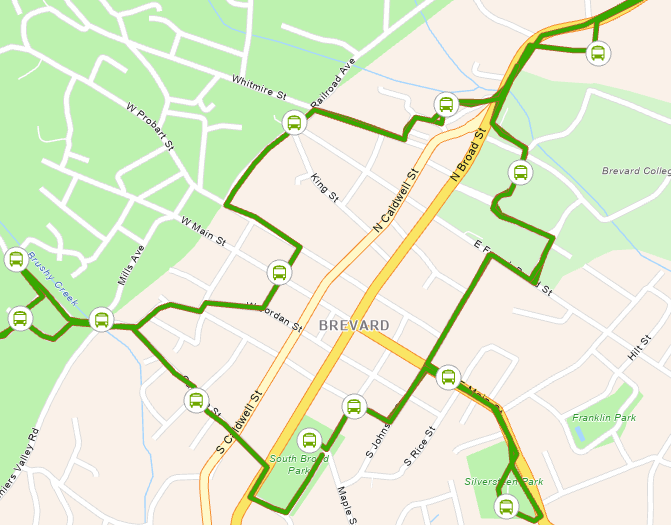 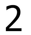 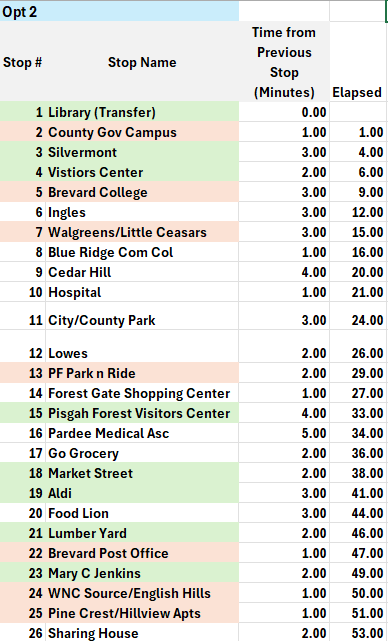 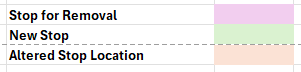 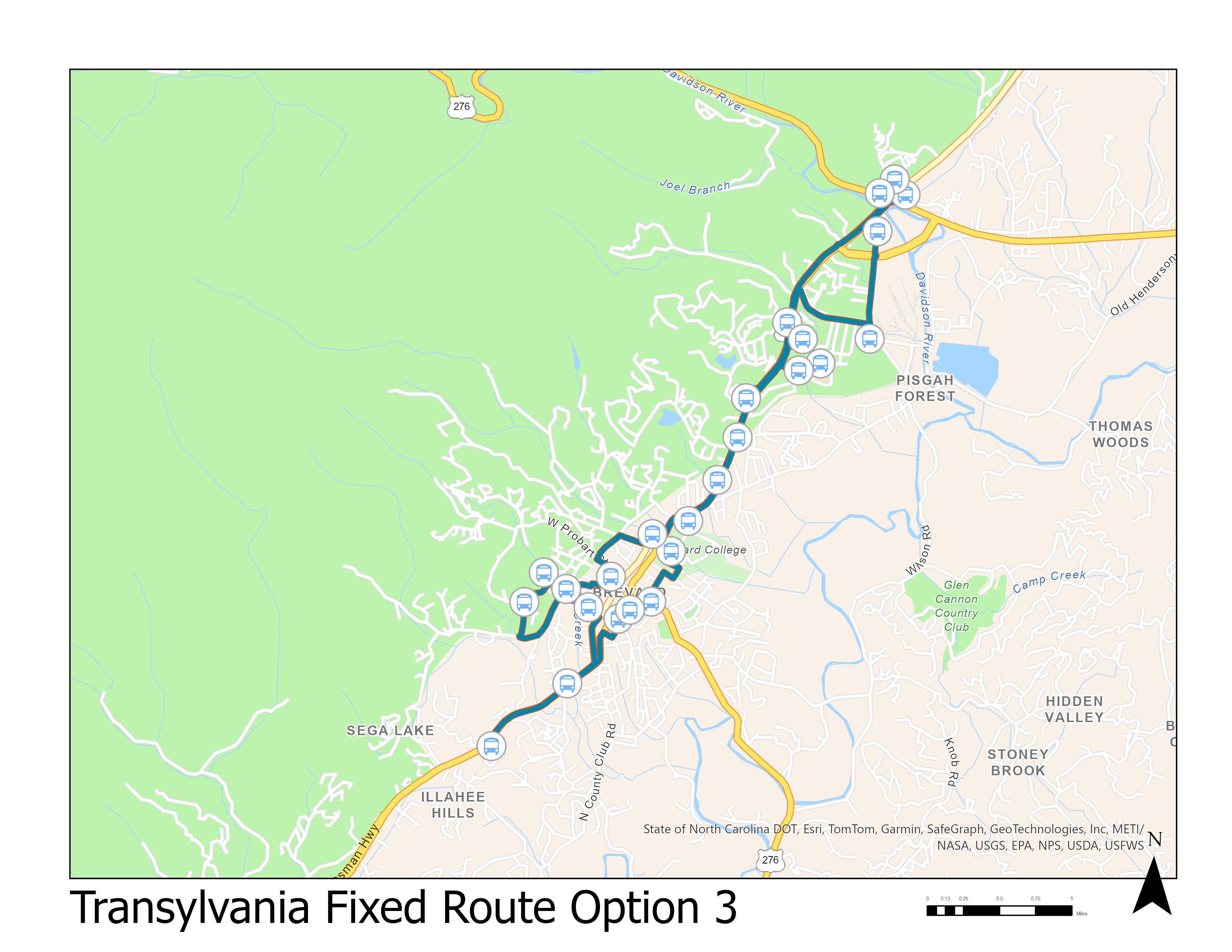 Legend
 ____ Opt 3 Stops
____  Opt 3 Route
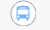 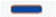 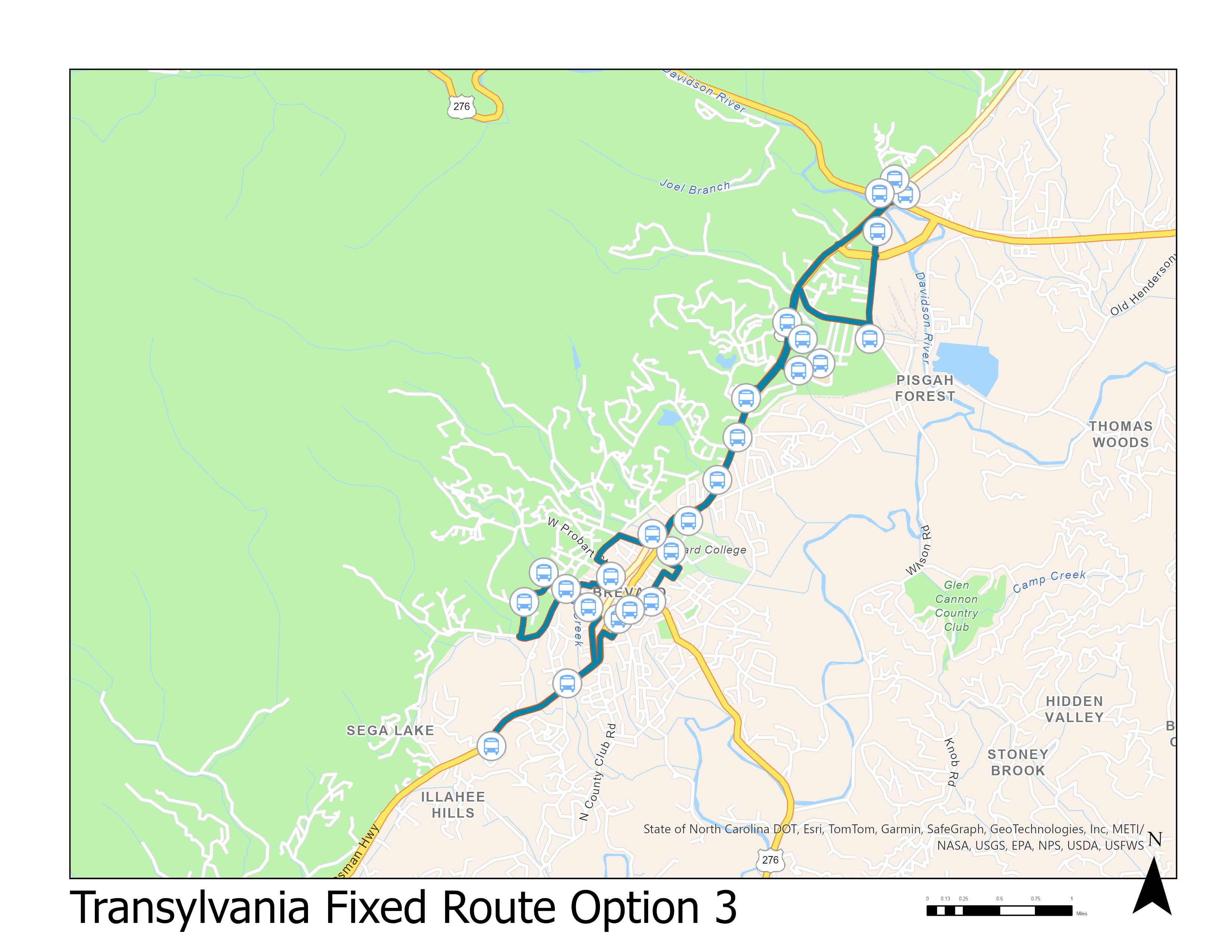 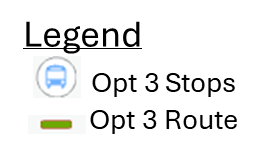 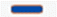 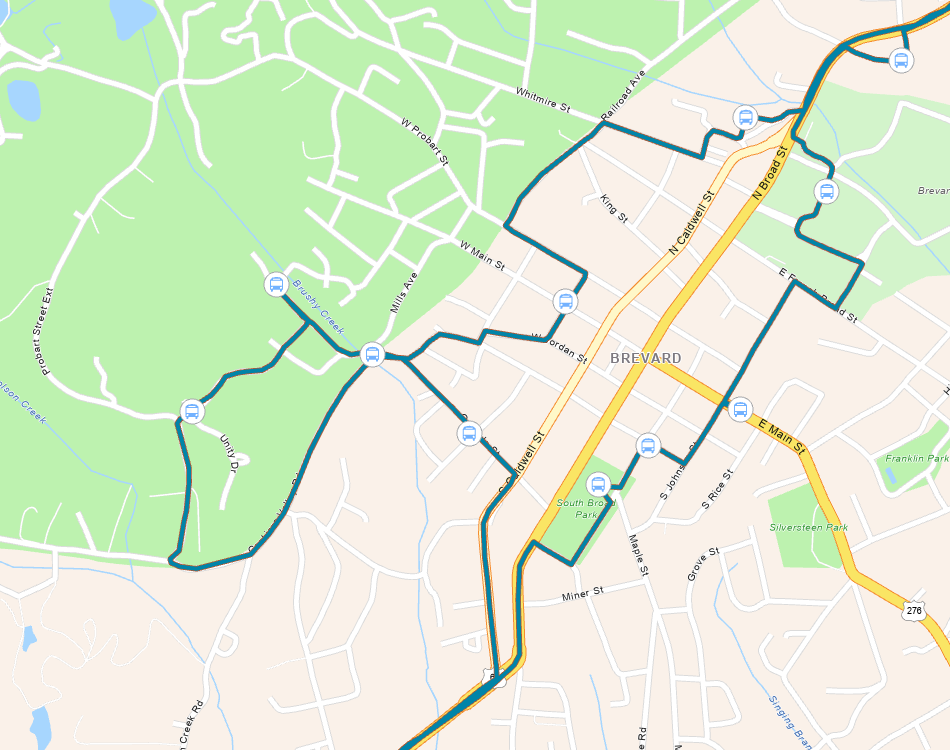 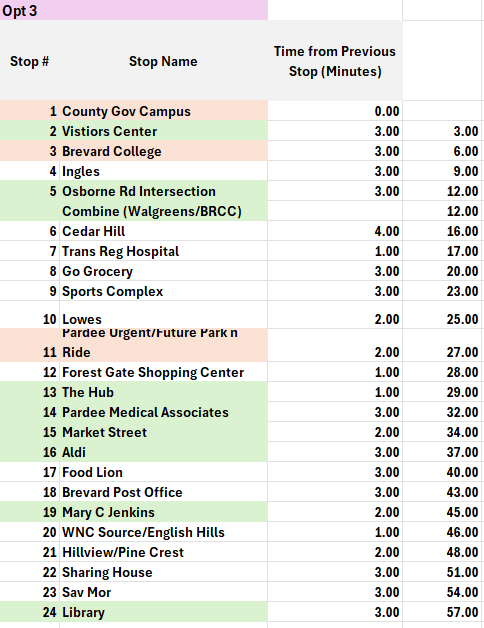 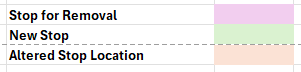 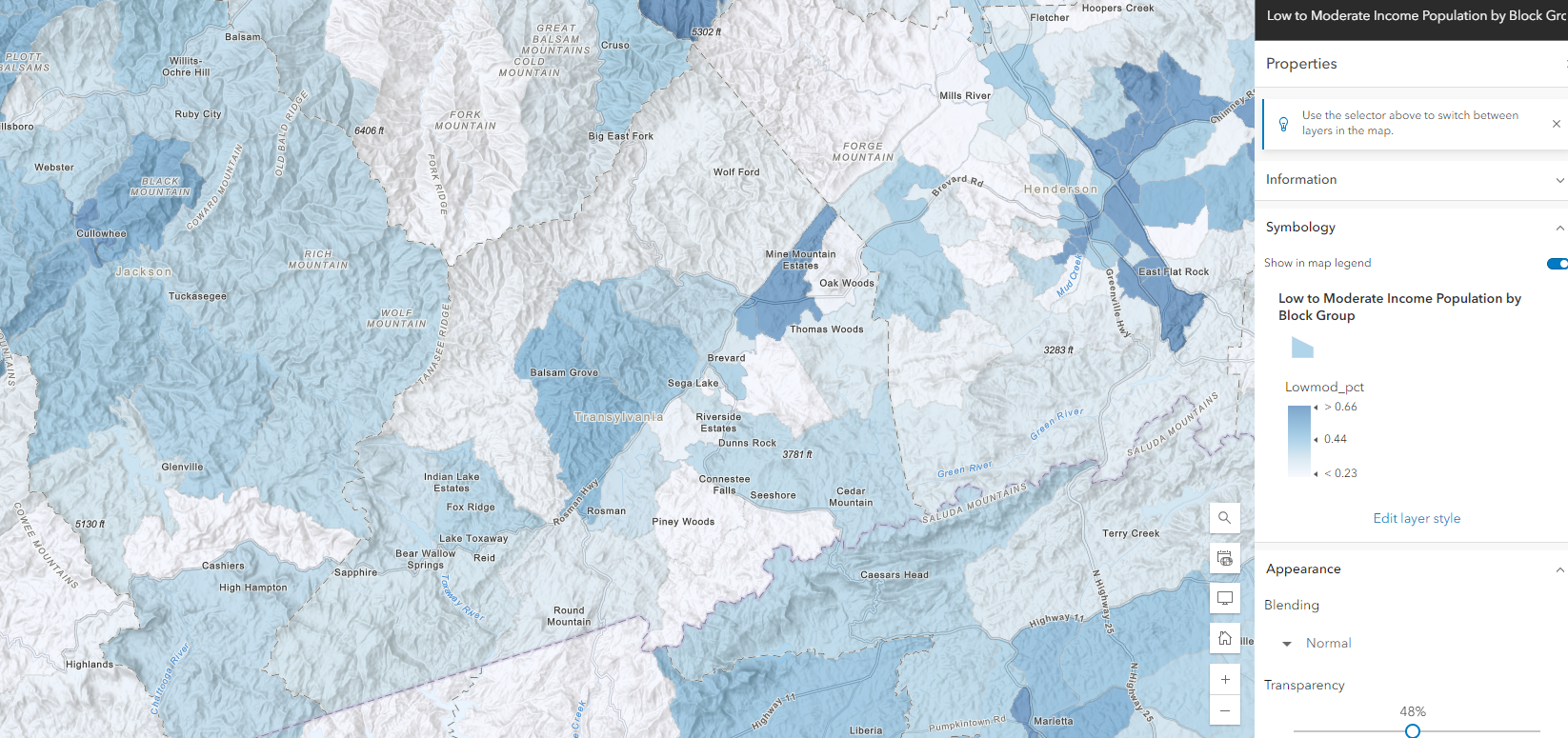 64% LMI
52% LMI
VI-C. Bylaw Review: Changes Discussion
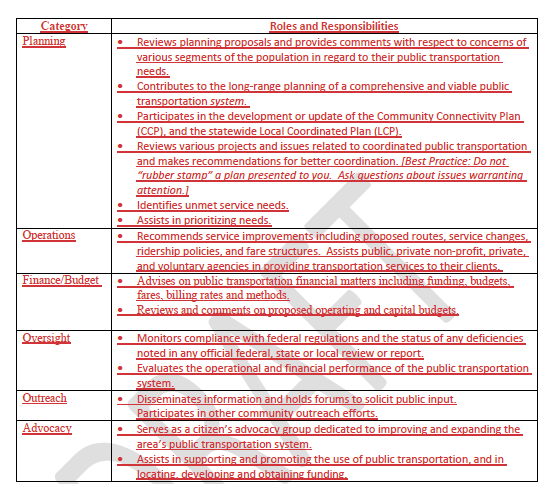 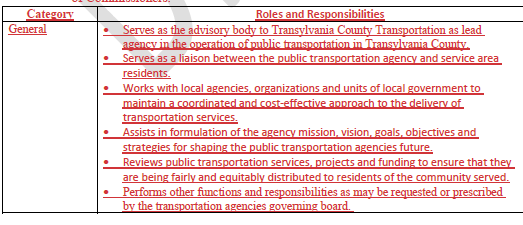 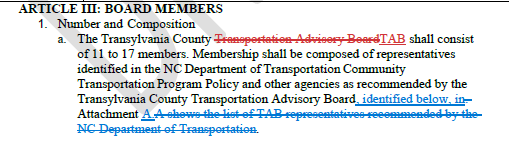 VI-C. Bylaw Review: Changes Discussion
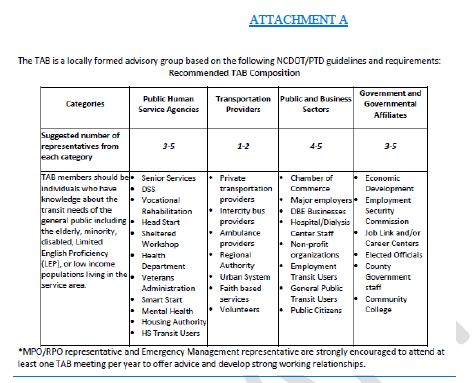 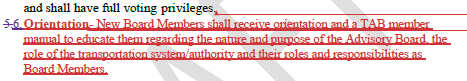 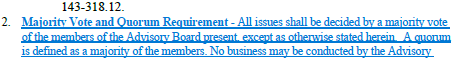 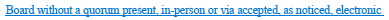 VI-D. Land of Sky Update
Vicki Eastland
VI. Public Comment
15-Minute Time limit (speakers are held to three minutes)
VII. Board Members Comments
Thank you for attending
Next TAB meeting will be on August 14th at 2:00 PM, in the Large DSS Conference Room, 2nd Floor.